Обука за наставнике 5. разредаИновирани Наставни план и програм за основну школу
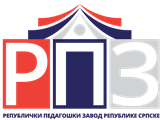 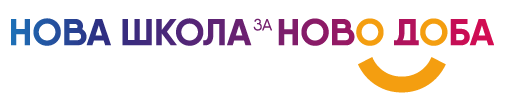 Август 2021. године
Инспектор-просвјетни савјетник
др Слађана Вилотић
Програм обуке за наставнике основне школе
ТБ и СА: 10:00 - 10:30   –  Представљање програма обуке
БЛ: 09:00 - 09:30               - Представљање учесника (Вјежба: Мозгалица)
ТБ: 10:30 -11:15              – Иновирани Наставни план и програм за пети разред 
БЛ: 09:30 - 10:15                основне школе (Природа и друштво, Физичко и 
                                             здравствено васпитање, Васпитни рад у одјељењској 
                                             заједници)

ТБ: 11:15 - 11:30                     - П а у з а
БЛ: 10:15 - 10:30 
ТБ: 11:30 - 12:30                –  Радионица: Планирање и припремање наставно
БЛ: 10:30 -11:30                     процеса (примјена савремених  дидактичко -                                                                                                                                                                                                                                                                                                                                                                     методичких модела наставе) 
ТБ: 12:30 - 13:00                 – Осврт, питања учесника и евалуација обуке
БЛ: 11:30 -12:00                   -   Подјела сертификата
Иновирани НПП за основну школу
Упознавање и представљање учесника обуке
Вјежба: Мозгалица
За свако слово из ријечи наставни план/наставни програм/исходи учења осмислите, напишите и/или кажите по једну ријеч или реченицу која се односи/има везе са наведеним појмом, а која почиње са појединим словом из наведених ријечи, на примјер: Н - нова знања; А – аутентичност; С - стваралаштво; И - искуства која ученици требају стећи; Х - храбро истраживати нове области и др.

Прије изношења резултата рада у групи представите чланове  ваше групе: име и презиме, назив школе из које долазе и друго, а затим које сте идеје/асоцијације имали на ријечи наставни план/наставни програм/исходи учења.
Иновирани НПП за основну школу
Иновирани НПП за основну школу - законска регулатива
Закон о основном васпитању и образовању („Службени гласник Републике Српске“ број 44/17, 31/18, 84/19, 35/20, 63/20),

Акциони план Стратегије развоја образовања Републике Српске за период 2016-2021. године (сајт Министарства просвјете и културе),

Акциони план спровођењa реформских процеса у области образовања у Републици Српској (сајт Министарства просвјете и културе),

Наставни план и програм о измјени наставног плана и програма за основно образовање и васпитање (сајт Министарства просвјете и културе),

Акт Министарства просвјете и културе основним школама у Републици Српској „Обавјештење” о процедури доношења новог Наставног плана и програма (Број: 07.041/610-225/21 од 17.06.2021. године),
Иновирани НПП за основну школу
Иновирани НПП за основну школу - законска регулатива
Наставни план и програм за наставне предмете у првој тријади, четвртом и петом разреду основне школе (развијени и предложени од стране Републичког педагошког завода, уз сагласност за примјену од стране Министарства просвјете и културе Републике Српске – јули/август 2021. године, „Службени гласник Републике Српске“ број __/21 и сајт Републичког педагошког завода),

Дидактичко-методичка упутства и препоруке за реализацију програма (у склопу наставних програма за конкретан наставни предмет),

Приручници са дидактичко-методичким препорукама за остваривање програма првог, другог и трећег разреда (сајт Републичког педагошког завода).
Иновирани НПП за основну школу
Реформски процеси у основном васпитању и образовању
Планиране и дефинисане мјере

 Развијање и иновирање наставних планова и програма - исходи учења и цјеловит развој ученика.
 Промјене у организацији наставе с циљем веће подршке развоју и учењу ученика.
 Развијање компетенција ученика за живот у 21. вијеку.
Наставни план за основну школу
Наставни програми за прву тријаду
Наставни програми за четврти и пети разред
Наставни планови и програми за ученике са сметњама у развоју.
Развијање наставних програма заснованих на исходима учења и др.
У првој тријади: обавезно петнаестоминутно вјежбање; обезбјеђивање стимулативног окружења; дан као организациона јединица и др.
Развијање факултативних програма с циљем развијања и подржавања интересовања ученика.
Организација факултативне наставе за ученике прве, друге и треће тријаде и др.
Фокус је на примјени савремених модела наставе који се темеље на подстицању: искуственог, интерактивног и истраживачког  учења; развоја  кључних компетнција и животних вјештина (критичко мишљење, комуникацијске вјештине, управљање емоцијама, друштвену одговорност, изградњу односа); функционалног знања; организације и реализације интегрисане наставе и тематског приступа и др.
Иновирани НПП за основну школу
Реформски процеси у основном васпитању и образовању
Једна од мјера Акционог плана реформских процеса је „Промјене у организацији наставе с циљем веће подршке развоју и учењу”, а у склопу активности у организацији наставе у првој тријади предвиђена је једна „релативно нова” активност за ученике, а то је петнаестоминутно вјежбање.
Ученици прве тријаде у основним школама у Републици Српској започињу наставни дан обавезним петнаестоминутним вјежбањем.
С циљем подстицања позитивних промјена у организацији наставе у првој тријади,  Републички педагошки завод је припремио Приручник за наставнике (Петнаестоминутно вјежбање/физичке активности на почетку наставног дана у 1. тријади. Модели вјежби за први, други и трећи разред основне школе).
 Приручник је израђен с циљем пружања помоћи и подршке наставницима разредне наставе при креирању и осмишљавању реализације физичких активности и петнаестоминутног вјежбања са ученицима првог, другог и трећег разреда.
Увођење обавезног петнаестоминутног вјежбања на почетку сваког наставног дана (а може и у неком другом термину), независно о распореду часова, је значајан искорак напријед у побољшању и оптимизацији услова за здраво и срећно одрастање. Петнаестоминутно вјежбање треба да представља осмишљену физичку активност која има и елементе игре, што значи да дјеца у њој треба да уживају.
Иновирани НПП за основну школу
Реформски процеси у основном васпитању и образовању
Једна од активности у Акционом плану се односи и на “стимулативно окружење за учење прилагођено развојним карактеристика дјеце“ и/или “креативније учионице као стимулативно  окружење”.

Министарство просвјете и културе Републике Српске израдило је приручник - Просторно окружење и дјечији развој и учење у којем су садржане смјернице за уређење простора предшколских установа и основних школа са практичним савјетима приликом прилагођавања простора за учење и примјену нових модела васпитно - образовног рада, имајући у виду да простор има важан утицај на равој и учење.
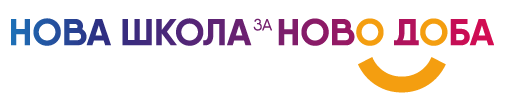 Иновирани НПП за основну школу
Реформски процеси - Иновирани наставни план и програм
Планом реформе образовања тј. програмом под називом Нова школа за ново доба у области основног образовања, између осталог, за ученике основних школа у Републици Српској, развијени су програми за редовну и додатну наставу, те по први пут, ученицима је омогућено да бирају факултативне програме у складу са својим склоностима и интересовањима. 

Школске 2020/21. године за ученике у одјељењима разредне наставе у примјени је иновирани наставни програм за редовну наставу: 

енглески језик од 3. до 5. разреда и
 математика за 3. разред, 

те за додатну наставу:

 српски језик за 5. разред  и 
 математика за 5. разред.
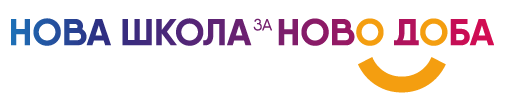 Иновирани НПП за основну школу
Реформски процеси - развијање факултативних програма Факултативна настава
Школске 2020/21. године у примјени су и факултативни програми:
 Домаћинство 1 и 2 за ученике друге тријаде, 
 Мали програмери 1 за ученике друге тријаде,
 Калиграфија за ученике друге тријаде,
 Истраживачи завичаја за ученике 4. и 5. разреда,
 Мали програмери 2 за ученике 5. и 6. разреда.

Факултативну наставу, у складу са значењем самог термина „facultativus“ (по вољи, без обавезе), можемо дефинисати као необавезан облик наставе, остављен слободном избору онога кога се тиче, који се може бирати по вољи или изборни облик наставе.
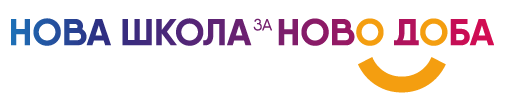 Иновирани НПП за основну школу
Реформски процеси - Иновирани наставни план и програм
Школске 2021/22. године за ученике у одјељењима разредне наставе у примјени је нови наставни план за:
 наставни предмет Природа и друштво у 5. разреду,
 наставни предмет Физичко и здравствено васпитање у 5. разреду (промјена назива наставног предмета Физичко васпитање од 2. до 5. разреда).

Школске 2021/22. године за ученике у одјељењима разредне наставе у примјени су иновирани наставни програми за редовну наставу:

 Наставни план и програм за 1. разред 
   - наставни програми за три предметна подручја: 
      Моја околина, 
      Говор, изражавање и стварање, 
      Спорт, ритмика и музика.
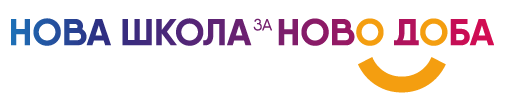 Иновирани НПП за основну школу
Реформски процеси - Иновирани наставни план и програм
Наставни план и програм за 2. разред
Иновирани НПП за основну школу
Реформски процеси - Иновирани наставни план и програм
Наставни план и програм за 3. разред
Иновирани НПП за основну школу
Реформски процеси - Иновирани наставни план и програм
Наставни план и програм за 4. разред
Иновирани НПП за основну школу
Реформски процеси - Иновирани наставни план и програм
Наставни план и програм за 5. разред
Иновирани НПП за основну школу
Разлике између претходних и иновираних наставних програма- пети разред -
Природа и друштво - Физичко и здравствено васпитање

Назив наставног предмета
Седмични број часова
Општи и посебни циљеви
Концепција и назив наставних тема/области
Исходи учења
Садржај наставног програма
Дидактичко-методичко упутство
Васпитни рад у одјељењској заједници

Општи и посебни циљеви
Концепција и назив наставних области/тема
Исходи учења
Садржај наставног програма
Дидактичко-методичко упутство
Иновирани НПП за основну школу
Разлике између претходних и иновираних наставних програма- пети разред -
Назив наставног предмета
             САДА	                                                         РАНИЈЕ
1.  Природа и друштво                               1.  Познавање природе
                                                                             Познавање друштва
2.  Физичко и здравствено васпитање    2.  Физичко васпитање
Седмични фонд часова  -  Природа и друштво
            САДА	                                                              РАНИЈЕ
* три часа седмично                                    * четири часа седмично                                                                                         
* Разлог за смањење броја часова:
   - интегрисање  исхода учења и садржаја, два у један наставни предмет
     (растерећење ученика),
   - усклађивање са праксама у земљама у окружењу.
Седмични фонд часова  -  Физичко и здравствено васпитање
                   САДА	                                                   РАНИЈЕ
*     три часа седмично                                             * два часа седмично
* Разлог за повећање броја часова:
   - брига о здрављу ученика,
   - усклађивање са праксама у окружењу (Србија, Црна Гора и др.)
Иновирани НПП за основну школу
Природа и друштво - општи и посебни циљеви
САДА
РАНИЈЕ
Дефинисање назива наставног предмета - Природа и друштво.
Наведена су четири општа циља, која указују на основу програма Природе и друштва, али и развијање компетенција и развој темељних животних вјештина код ученика.
Дефинисано је 19 посебних циљева као смјернице за остваривање општих циљева.
Један општи циљ за сваки наставни предмет Познавње природе и Познавање друштва.
Дефинисани посебни циљеви  за Познавање природе (16) и Познавање друштва (13) који су имали обиљежја општих циљева и нису се значајно разликовали од њих.
Иновирани НПП за основну школу
Физичко и здравствено васпитање - општи и посебни циљеви
САДА
РАНИЈЕ
Дефинисање назива наставног предмета -Физичко и здравствено васпитање.
Наведена су три општа циља, која указују на основу програма Физичко и здравствено васпитање, као и развијање животних вриједности и вјештина.
Дефинисано је 18 посебних циљева као смјернице за остваривање општих циљева.
Шест општих циљева, који, према мишљењу Стручног тима, нису прецизно упућивала на програм физичког васпитања.
Шест посебних циљева који се нису значајно разликовали од “општих” и недостајала је конкретизација.
Иновирани НПП за основну школу
Васпитни рад у одјељењској заједници - општи и посебни циљеви
САДА
РАНИЈЕ
Наведена су три општа циља, која указују на основу програма Васпитног рада у одјељењској заједници, али и подстицање развијања здравих навика и стилова живота.
Дефинисано је 14 посебних циљева као смјернице за остваривање општих циљева.
Пет општих циљева усмјерених на наставника и ученика. 
Дефинисани посебни циљеви и задаци (12) који, према мишљењу Стручног тима, нису прецизно упућивала на програм  ВРОЗ-а.
Иновирани НПП за основну школу
Иновирани наставни план и програм - однос циљева и исхода учења
Циљ учења је намјера, а исход учења је мјерљив резултат остварења те намјере.
Исходи учења представљају описе онога што ученици требају знати,
разумјети и моћи урадити по завршетку учења. 
Док први описује шта ученици треба да науче у оквиру васпитно-образовног процеса, други представља резултат, тј. оно што је ученик на крају процеса учења, током наставног часа или одређеног наставног периода, научио/остварио (њихова знања, вјештине и способности, тј. шта је то што они могу или умију да ураде под одређеним околностима; на који начин критички промишљају и поступају у одређеним ситуацијама, како према себи тако и према другима и др.).
Исходи учења у актуелном НПП-у су дефинисани тако да су: јасни, реалистични, објективни, мјерљиви и релевантни, с тим да их наставник даље треба операциоанализовати за конкретан наставни час а да задрже све те карактеристике. 
 У циљу остваривања циљева и исхода учења на што вишем нивоу потребно је одабрати сврсисходна наставна средства, метод и облике рада, активности (наставника и ученика), као и задатке.  
 Дакле, све треба да буде у узрочно - посљедичној вези, тј. функционално планирано, организовано и реализовано.
Иновирани НПП за основну школу
Природа и друштво, Физичко и здравствено васпитање и Васпитни рад у одјељењској заједници – Исходи учења
САДА
РАНИЈЕ
Исходи су: 
Јасни,
Реалистични,
Објективни,
Мјерљиви,
Релевантни.
Није наглашена временска одредница за остварење исхода, али је наглашено (Дидактичко - методишка упутства и препоруке)да се неки исходи могу остварити за краћи и/или дужи временски период током реализације наставног програма нпр. за пети разред (више о овоме у Приручнику за наставнике, који је у припреми).
Неки исходи су били превише уопштени, те нису били мјерљиви и реалистични.
Исходи немају временску одредницу до када их је потребно остварити.
Иновирани НПП за основну школу
Природа и друштво - концепција и назив наставних области/тема, програмски садржаји
САДА
РАНИЈЕ
Двије наставне области: Природа и Друштво.
Област Природа обухвата седам наставних тема: Небеска тијела, Постанак и састав Земље, Ваздух - омотач планете Земље, Нежива природа - материјали, Екологија, Станишта и животне заједнице, Човјек као дио природе.
Област  Друштво обухвата четири наставне теме: Република Српска и Босна и Херцеговина, Природно - географске карактеристике Републике Српске и ФБиХ, Друштвено -географске и привредне карактеристике Републике Српске и ФБиХ, Прошлост.
Редефинисани и редуковани програмски садржаји.
Дефинисано по седам наставних тема за сваки наставни предмет.
Дефинисане наставне теме: Здравље и исхрана, Култура живљења и комуникација, Излети и посјете.
Иновирани НПП за основну школу
Физичко и здравствено васпитање - концепција и назив наставних области/тема, програмски садржаји
САДА
РАНИЈЕ
1. Праћење раста и развоја (ТВ и ТМ и 8 моторичких тестова)
2. Елементарне игре и превентивно корективно вјежбање
3. Гимнастикa и превентивно корективно вјежбање 
4. Атлетикa и превентивно корективно вјежбање
5. Игре на отвореном                           
6. Спортске игре: Фудбал, Рукомет, Кошарка, Одбојка
7. Здравствено васпитање
Редефинисани програмски садржаји.
Садржаји су дати са појашњењима. 
Нпр. за садржај “Елементарне  игре зa развој моторичких
способности” наведени су елементи: снаге, брзине,
издржљивости, координације, флексибилности,
прецизности и равнотеже.
1. Атлетика 
2. Вјежбе на
    справама  и тлу
3. Основе спортских
    игара (фудбал,
    кошарка, рукомет)
4. Елементарне и 
    штафетне игре
5. Процјена физичког
    раста и развоја и
    усавршавање
    физичких
    способности
Садржаји су наведени у виду набрајања, без конкретног појашњења.
Иновирани НПП за основну школу
Васпитни рад у одјељењској заједници - концепција и назив наставних области/тема, програмски садржаји
САДА
РАНИЈЕ
Четири наставне области и десет наставних тема: 
Култура живљења 
    (Организација одјељењског колектива, Култура понашања),
Дјечија права и одговорнпости 
     (Дјечија права и обавезе, Демократија у учионици),
Здрави стилови живота 
     (Животне вриједности, Наше емоције, Чувари здравља и природе, Учење), 
Теме по избору/слободне теме 
     (Процјена резултата рада, Слободне теме).
Редефинисани и уврштени нови програмски садржаји (област - Здрави стилови живота и др.)
Десет наставних тема: Организација одјељењског колектива, Култура понашања, Основи демократије, Превенција насиља, Дјечија права, Учење учења, Заштита здравља и човјекове средине, Заштита од мина, Процјена резултата рада, Теме о избору и др.
Иновирани НПП за основну школу
- Дидактичко - методичко упутство и препоруке -(Природа и друштво, Физичко и здравствено васпитање, Васпитни рад у одјељењској заједници)
САДА
РАНИЈЕ
Дидактичко - методичка упутства су опширнија, прецизнија и детаљнија.

Наставнику помажу да одреди приоритете у настави и планирању, те да успостави правилан однос према настави природе и друштва, физичког и здравственог васпитања, као и васпитног рада у одјељењској заједници.

Детаљнија упутства за остваривање наставних програма у петом разреду ће бити доступна наставницима и у Приручнику за наставнике који је у припреми за наредну школску годину (2022/23).
Упутства дата у 
форми дидактичких
упутстава и препорука,
а садржајно, углавном, 
упућују наставника на
могуће опште начине
реализације одређених
садржаја (ПД и ПП), те
коришћења простора за
реализацију наставе 
ФВ, као и препоручене
литературе (ВРОЗ).
Иновирани НПП за основну школу
Иновирани наставни програми - планирање и припремање процеса учења и поучавања
Годишњи оријентациони распоред програмских садржаја
(наставна област/тема) и оријентациони број часова за реализацију истих.
Концепт планирања остаје исти:
Глобални/годишњи план – распоред наставних области/тема по мјесецима са оквирним бројем часова (основа), при чему су испоштовани принципи: научности (тј. да ли и како подијелити тему или је реализовати у континуитету), актуелизације (по приоритетима: нпр. које су теме погодне за конкретно годишње доба, тј. водећи рачуна о временским условима), дедуктивности (од општег ка појединачном), систематичности и поступности, диференцијације и интеграције (унутар самог наставног предмета али и са другим наставним предметима) и др.
Иновирани НПП за основну школу
Иновирани наставни програми - планирање и припремање процеса учења и поучавања
Планирање:    оперативно;
    тематско; 
дневно
(временски период; дефинисање исхода учења; метода и облика рада; наставних средстава и извора учења;  садржаја и активности; остварености исхода учења)
Оперативни план – шта намјеравам да остварим за конкретну тему (исходи учења), који су ми садржаји погодни, шта ми је потребно, како ћу то остварити.
Припремање процеса учења и поучавања 
 - конкретизација, тј. осмишљавање сценарија часа/часова; избор начина рада;  попис активности ученика и наставника за одређени час/часове; начин провјере остварености исхода учења и др.
Праћење нивоа: нпр. мотивације, интересовања, рада и напредовања ученика; остварености исхода учења који доприносе развоју животних вјештина, способности и компетенција ученика и др.
Основа су наредног планирања.
Иновирани НПП за основну школу
Иновирани наставни програми - планирање и припремање процеса учења и поучавања
При планирању процеса учења и поучавања наставник се, поред осталог, руководи и сљедећим питањима: 

  Који је циљ/су циљеви учења и поучавања (нпр. развој конкретних компетенција и животних вјештина)? 

  Који су очекивани ефекти/исходи учења (операционализација исхода учења на конкретна знања, способности и вјештине)? 

  На које начине ће се циљ/циљеви и исходи учења остварити?

  Шта ученици раде на часу (које активности обављају)? 

  У којој мјери су активности ученика индивидуализиране, индивидуалне, тимске и групне, као и колико су разноврсне и сврсисходне у односу на предвиђени циљ и исходе учења? 

  На које начине су уважене индивидуалне способности, могућности и искуства ученика, као и ранија сазнања?
Иновирани НПП за основну школу
Иновирани наставни програми - планирање и припремање процеса учења и поучавања
На које начине се остварује повезаност  актуелних исхода и садржаја учења са претходно оствареним исходима и садржајима учења из конкретног наставног предмета (унутарпредметна корелација), али и са исходима и садржајима учења из других наставних предмета (међупредметна корелација)? 

  Шта може бити тешкоћа у реализацији конкретног наставног часа? 

  Који се проблеми очекују и како се могу превазићи? 

  На основу којих активности/показатеља ће ученици и наставник знати да је одређени наставни час ефикасно реалаизован, те да су остварени исходи учења?
Иновирани НПП за основну школу
Иновирани наставни програми - планирање и припремање процеса учења и поучавања - природа и друштво
Мултидисциплинарност и разноликост исхода и садржаја учења захтијевају активнији и оригиналнији приступ у методичкој организацији наставног часа Природе и друштва. 

У циљу достизања што вишег нивоа остварености исхода учења потребно је: 

 комбиновати текст, слику, графички приказ, илустрацију, анимацију, звук, очиглендна средства и слично;
 наставу не треба свести на предавање, преписивање, допуњавање и слично; 
 досљедно и функционално примјењивати савремене моделе наставе;
 омогућити развој мотивације, интересовања, радозналости, критичког мишљења, стваралачки и тимски рад, реалну слику о себи, ненасилну комуникацију, емпатију и друге животне вјештине и компетенције.
Иновирани НПП за основну школу
Иновирани наставни програми - планирање и припремање процеса учења и поучавања
Досљедно и функционално примјењивати савремене дидактичко – методичке моделе наставе:

   мултимедијалну наставу,   
   пројектну наставу, 
   интерактивану наставу на три нивоа сложености, 
   интерактивану проблемску наставу, 
   интерактивану егземпларну наставу, 
   интерактивану тимску наставу, 
   интерактивану програмирану наставу, 
   интерактивану индивидуализирану наставу и др.
Иновирани НПП за основну школу
Интерактивна настава на три нивоа сложености (интерактивни тандемски рад на диференцираним задацима) - Природа и друштво
Структура интерактивне наставе различитих нивоа сложености
(Илић, 1999, стр. 88‒89).
Иновирани НПП за основну школу
Интерактивна настава на три нивоа сложености (интерактивни тандемски рад на диференцираним задацима) - Природа и друштво
Смјернице наставницима:
Иновирани НПП за основну школу
Смјернице наставницима:
Водити рачуна да се парови унутар група мијењају, тј. да не буду на сваком часу исти парови.

 Омогућити ученицима да бирају ниво задатака који ће рјешавати унутар одређене групе – тј. напредовање и прелазак на наредни ниво.

 Подстицати све ученике да активно учествују у раду: да пажљиво слушају и поштују једни друге, да слободно саопштавају своје одговоре без страха од грешке. 

 Да уочавају и коригују како своје тако и грешке других ученика уз јасно изношење аргумената зашто тако мисле.

 Инсистирати да се ученици изражавају пуном реченицом.
Иновирани НПП за основну школу
Смјернице наставницима:
Навикавати ученике да савјесно, одговорно и поштено извршавају своје обавезе - тј. да не гледају рјешења док за то не дође вријеме. 

 Да активно учествују у раду у пару (да се међусобно правично вреднују и коригују, да ненасилно комуницирају уз поштовање свачијих индивидуалних способности, могућности и знања).

 Подстицати ученике на рад, бодрити их, хвалити и усмјеравати на корекцију евентуалних грешака.

 Потребно је активирати оне ученике који су стидљивији, тиши и мање знају како би се осјетили важним и доживјели успјех у раду.

 Ученике који дају погрешне одговоре треба наводити подпитањима да сами уоче грешку, да је исправе и саопште тачан одговор. Стрпљиво их чекати, па ако не успију дати тачан одговор, онда питати друге ученике. Тек ако нико не зна одговор онда наставник даје појашњење.
Иновирани НПП за основну школу
Интерактивна проблемска настава (интерактивни рад група на рјешавању проблема) - Природа и друштва
Структура интерактивне проблемске наставе
Иновирани НПП за основну школу
Интерактивна проблемска настава на три нивоа сложености (интерактивни рад група на рјешавању проблема) - Природа и друштва
Смјернице наставницима:
Иновирани НПП за основну школу
Интерактивна проблемска настава на три нивоа сложености (интерактивни рад група на рјешавању проблема) - Природа и друштва
Смјернице наставницима:
Иновирани НПП за основну школу
Интерактивна проблемска настава природе и друштва (интерактивни рад група на рјешавању проблема)
Смјернице наставницима: 

 Подстицати све ученике да активно учествују у раду: да пажљиво слушају и поштују једни друге, да слободно саопштавају своје одговоре, мишљења и ставове без страха од грешке и исмијавања. 

 Да уочавају и коригују како своје тако и грешке других ученика уз јасно изношење аргумената зашто тако мисле.

 Да директно учествују у избору представника групе.

 Да активно учествују у раду групе (да се договарају, усаглашавају, да ненасилно комуницирају уз поштовање свачијих индивидуалних способности и могућности).
Иновирани НПП за основну школу
Интерактивна проблемска настава природе и друштва - на три нивоа сложености (интерактивни рад група на рјешавању проблема)
Смјернице наставницима:

 Подстицати ученике на рад, бодрити их, хвалити и усмјеравати на корекцију евентуалних грешака.

 Представници група не требају бити најбољи ученици из те групе, потребно је активирати оне ученике који су стидљивији, тиши и мање знају како би се осјетили важним и доживјели успјех у раду.

 Ученике који дају погрешне одговоре треба наводити подпитањима да сами уоче грешку, да је исправе и саопште тачан одговор. Стрпљиво их чекати, па ако не успију дати тачан одговор онда питати друге ученике. Тек ако нико не зна одговор онда наставник даје појашњење.
Иновирани НПП за основну школу
Оцјењивање у интерактивној настави природе и друштва
У оцјењивању интерактивног групног постигнућа разликујемо више модалитета: 1) интергрупно вредновање, 2) интрагрупно вредновање, 3) наставниково вредновање групног постигнућа, 4) екстерно вредновање постигнућа групе“ (шире Suzić, 2005, стр. 639).

Процјена исхода учења остварује се посматрањем напретка ученика у погледу компетенција за учешће у кооперативним активностима што подразумијева примјену аутентичног процјењивања путем вођења биљешки, прикупљања ученичких портфолија, коришћења нестандардизованих тестова, есејских питања и практичних задатака (Palincsar, 1998).
Иновирани НПП за основну школу
Оцјењивање у интерактивној настави природе и друштва
Увођењем иновативних модела наставе захтјева се и нов пиступ праћењу, вредновању, мјерењу и оцјењивању квалитета рада ученика. У контексту реченог долази се и до критеријског оцјењивања које подразумјева вредновање знања, мотивације, способности и радних навика, услова у којима ученик живи и ради, као и услова у којима се реализује наставни процес (Рајлић, 2003).
Иновирани НПП за основну школу
Оцјењивање у интерактивној настави природе и друштва
Критеријско оцјењивање „[...] почива на поређењу ученика са самим собом, тј. ту се мјери колико је ученик напредовао у односу на самог себе  −  узимајући у обзир стање на почетку учења и на крају када се учење завршило. На овај начин се повећава интринстичка мотивација и жеља да се уради боље други пут. Ту се, дакле, стандарди и циљеви који се желе постићи постављају у однос на сваког ученика понаособ − узимајући у обзир његово претходно знање, ниво развијености радних навика, ниво развијености мотивације и ефикасних метода и техника учења, ниво развијености способности за учење итд. Тек када се све ово узме у обзир и о томе се води рачуна, могуће је извршити успјешну индивидуализацију процеса наставе и учења“ (Стојаковић, 2000, стр, 61).
Иновирани НПП за основну школу
Оцјењивање у интерактивној настави природе и друштва
Одлике критеријског оцјењивања
                                                                                                             












(Рајлић, 2003, стр. 303)
Иновирани НПП за основну школу
Оцјењивање у интерактивној настави природе и друштва
Да би оцјењивање позитивно утицало на квалитет рада ученика у интерактивној настави неопходно је: 
„1. остварити  позитивне помаке у раду − активности, 
  2. избјећи казну за неуспјех, 
  3. остварити социјалну помоћ или сарадњу“ (Сузић, 1998, стр. 143). 

Исходи учења који су дефинисани у Наставном плану и програму „представљају за наставника путоказ или основу за избор адекватних садржаја, метода, облика, средстава, дидактичког материјала и опреме за наставни рад, као и избор начина праћења, процјењивања и вредновања рада ученика и ефикасности васпитно-образовног процеса.
Иновирани НПП за основну школу
Оцјењивање у интерактивној настави природе и друштва
Оцјењивање засновано на исходима учења је индивидуализовано оцјењивање. Под њим се подразумијева праћење активности и развоја сваког појединог ученика на путу ка дефинисаном исходу. 

Остварени резултати на том путу се не пореде са резултатима других ученика у одјељењу, разреду или школи, него са претходно утврђеним личним резултатима, критеријумима или стандардима за сваку оцјену. 

У процесу оцјењивања рада и развоја ученика врло је важно прецизно утврдити тешкоће које је ученик имао на путу остваривања дефинисаног исхода, те му на адекватан начин пружити помоћ и подршку за додатне напоре у савладавању  тих тешкоћа“ (Гајић, 2009. стр. 290). 

Не смије се заборавити да је оцјена искључиво у функцији повратне информације ученику, његовом родитељу/старатељу, одјељењу и наставнику о томе колико је ученик напредовао.
Иновирани НПП за основну школу
Смјернице наставницима за реализацију педагошких радионица у оквиру васпитног рада у одјељењској заједници
Педагошка радионицa подразумијева активности у којој ученици играњем улога, презентацијом, читањем, цртањем и на други начин активно раде на наставним саджајима самостално, у међусобној интеракцији и уз помоћ наставника остварујући циљеве и исходе учења. 

Главно обиљежје радионице је кружна комуникација: учесници дијеле своја искуства смјештени у круг, тако да свако види свакога. 

Улога наставника као водитеља је подстицање и олакшавање размјене искустава дјеце. 

За радионице је потренбно веома мало материјала и прибора, али много креативности. 

Како се дјеца обично везују уз простор игре и учења, најважније је да им се омогући да и они сами учествују у креирању простора, изради предмета итд. На тај начин се ствара осјећај узајамне помоћи, повезаности, сарадње и поштовања и угодна атмосфера у групи. (Станојловић,1999).
Иновирани НПП за основну школу
Смјернице наставницима за реализацију педагошких радионица у оквиру васпитног рада у одјељењској заједници
Начин извођења радионице најближи је организацији групног облика васпитно-образовног рада. 

Оне могу бити креативне и едукативне: 
а)    когнитивне и 
б) превентивне (усмјерене на развој личности, идентитета, изражавање, сазнање о себи и другима итд). 

Радионице између осталих педагошких циљева подстичу сарадњу у тиму, изражавање свог става, уважавање другачијег става, вјештина комуникације. 

Од велике важности је лична ученикова активност, што је и одлика активне наставе (Станојловић,1999).
Иновирани НПП за основну школу
Смјернице наставницима за реализацију педагошких радионица у оквиру васпитног рада у одјељењској заједници
ВАСПИТНИ РАД У ОДЈЕЉЕЊСКОЈ ЗАЈЕДНИЦИ
Као три основне фазе едукативне радионице наводе се:

У уводном дијелу често се користе активности које називамо ледоломцима а које имају за циљ: упознавање, припрему у виду емоционалног, социјалног и когнитивног загријавања, ментално усмјеравање и давања инструкција.

Главни дио радионичког процеса одвија се путем индивидуалног рада, рада у пару и у групи, што доприноси међусобној сарадњи и квалитетнијим сазнањима. 

Завршни дио радионице најчешће се заокружује резимеом на задату тему уз могућност завршног коментара гдје се свачије мишљење поштује и уважава (Ибидем, 1999).
Иновирани НПП за основну школу
Смјернице наставницима за реализацију педагошких радионица у оквиру васпитног рада у одјељењској заједници
Један од битних услова за примјену радионичког приступа у васпитно-образовном раду је да наставник преузиме нове и снажније улоге: планера, организатора и партнера у комуникацији, као и функцију у активирању и мотивацији ученика: 

 посебна пажња на активирању учесника;
 процес учења започиње акцијом учесника;
 уважава и прихвата иницијативу учесника;
 разумијевање за неуобичајне ставове и погрешке;
 подстиче учеснике да постављају питања;
 посебна пажња посвећена процесу настајања продуката активности (заједнички рад, јавна презентација...); 
 ствара услове за искуствено учење које подразумијева интеракцију и размјену у групи (Ибидем, 1999).
Иновирани НПП за основну школу
Смјернице наставницима за реализацију 
физичког и здравственог васпитања
Функционално организовати и реализовати сваки дио часа (уводни, припремни, главни и завршни). 

 Ученике унапријед упознати са циљем и исходима учења како би се и мање активни ученици као и они којима је неопходан додатни подстицај мотивисали за рад а самим тим и напредовали у складу са индивидуалним могућностима и способностима.

  Избор вјежби вршити функционално и у складу са централним активностима (нпр. загријавање ручног зглоба).

  Поштовати принцип систематичности, поступности и индуктивности у процесу учења и увјежбавања, како вјежби, тако и корака из кореографије и слично.
Иновирани НПП за основну школу
Смјернице наставницима за реализацију 
физичког и здравственог васпитања
Инсистирати да ученици правилно изводе сваки покрет, скрећући им пажњу на важност бриге о сигурности и здрављу тијела.

  У складу са специфичностима наставних садржаја и дефинисаним исходима учења у НПП-у код ученика развијати животне вјештине (управљање емоцијама, комуникација, друштвена одговорност, критичко мишљење) и кључне компетенције (нпр. друштвене одговорности) како би им се омогућило напредовање (у свим сегментима: емоционалном, социјалном, физичком,...) у складу са индивидуалним могућностима.

  Завршни дио часа организовати тако да реализација активности доприноси одмору и лаганом напуштању простора) и др.
Иновирани НПП за основну школу
Радионица: Планирање и припремање наставног  процеса (примјена савремених дидактичко - методичких модела наставе)
Рад у групама
- Формирати 5 до 6 група (до 6 учесника у групи). 
- Задаци за групе су различити, а групе могу имати и исти задатак.
- Материјал за рад: НПП природе и друштва, НПП физичког и здравственог
васпитања, НПП васпитног рада у одјељењској заједници и Упутство за рад  у
групи.
- Вријеме предвиђено за рад је 60 минута (рад у групи, извјештавање и
сумирање резултата рада групе).
Задаци за рад у групи

Група 1 и 4: У складу са Наставним планом и програмом осмислити писану
припрему  за наставни час наставног предмета Природа и друштво  (примјена
неког савременог дидактичко – методичког модела наставе).
Група 2 и 5: У складу са Наставним планом и програмом осмислити писану
припрему  за наставни час наставног предмета Физичко и здравствено васпитање
(примјена неког савременог дидактичко – методичког модела наставе).
Група 3 и 6: У складу са Наставним планом и програмом осмислити писану
припрему  за наставни час наставног предмета Васпитни рад у одјељењској
заједници (примјена неког савременог дидактичко – методичког модела наставе).
Иновирани НПП за основну школу
Питања и дилеме
Како да реализујемо наставу када немамо одговарајуће услове за наставу физичког и здравственог васпитања?

 Настава се реализује у постојећим условима.

 Потребно је стално утицати на побољшање услова у школи, али када је то немогуће, прилагођавати се тренутним условима. 

 Због тога се и врши планирање рада, како би се настава прилагодила тренутним условима. 

 Битно је тежити остварењу циља наставе Физичког и здравственог васпитања, а начини остварења исхода учења могу бити и различити.
Иновирани НПП за основну школу
Питања и дилеме
Да ли је обавезна спортска опрема?

  Спортска опрема за ученике је обавезна. Тако се остварује и васпитни циљ који се односи на: одговорност и правилан однос према настави; хигијенске услове и слично.

 Потребно је да и наставник има спортску опрему, а уколико (из неких разлога) није у могућности да демонстрира вјежбе и начин рада на часу, обавезно траба да припреми ученика који ће бити демонстратор.

 Потребно је водити рачуна да на сваком часу буду различити ученици демонстратори.
Иновирани НПП за основну школу
Питања и дилеме
Како да оцјењујемо ученике у настави физичког и здравственог васпитања?

 Прво правило је не поредити ученика са другим учеником, него процјењивати и вредновати индивидуални напредак ученика у односу на иницијалну процјену (почетни ниво знања, вјештина, способности). 

 Постоје ученици са предиспозицијама, који могу без труда и рада да остварују боље резултате од других који улажу велики труд и рад. 

 Потребно је вршити иницијално мјерење, те на основу личног напредовања, залагања и односа према раду проводити провјеру и оцјењивање постигнућа ученика (оцјена представља нумеричко и/или описно изражавање нивоа ученикових знања и постигнућа у раду, затим поуздану информацију о напредовању и развоју ученика, као и степен остварености циљева и исход учења, те ниво ангажовање ученика и др.).
Иновирани НПП за основну школу
Осврт, питања учесника и евалуација обуке
Иновирани НПП за основну школу
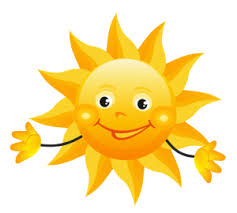 Хвала за пажњу!
Иновирани НПП за основну школу